Módulo 1

	LA IDENTIDAD DEL HIPNOTISTA 	
		(Aprende a hipnotizar)








CONFIDENCIAL Y EXCLUSIVO PARA MIEMBROS DE LA FORMACIÓN INTENSIVA REGENERANDO IDENTIDADES CON HIPNOSIS E HIPNOTERAPIA INTEGRATIVA
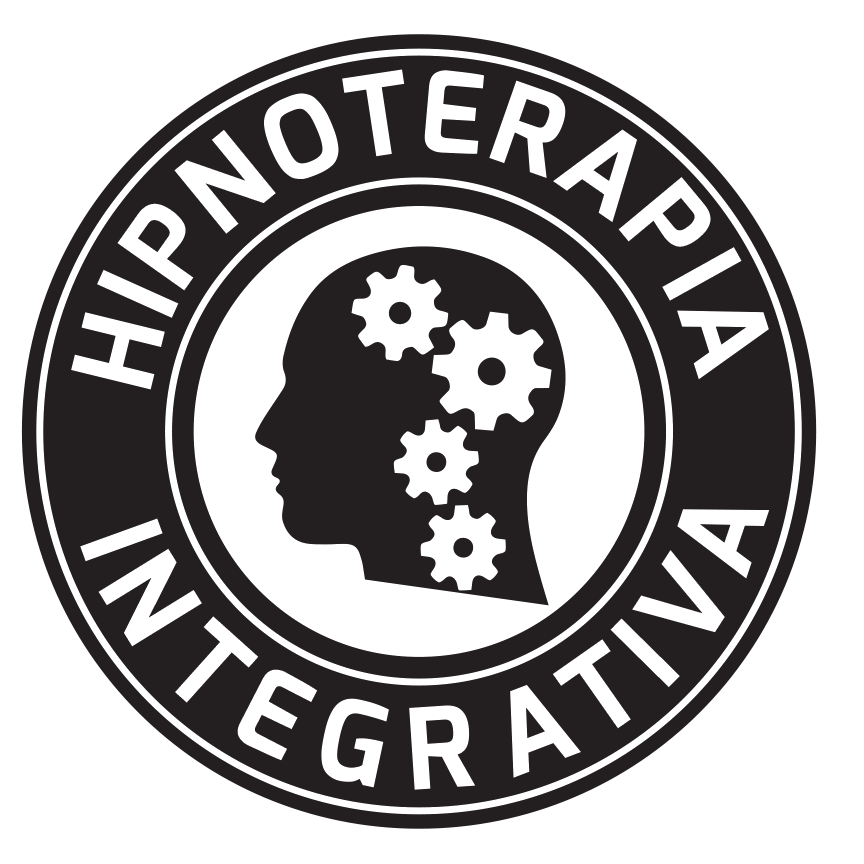 Cosas a tener en cuenta…
Micrófonos apagados y se encienden para preguntar (también utilizar el chat)
Las grabaciones se mandan y subirán a la plataforma 24 horas después de la clase
Mejor asistir en directo

Hacer cosas diferentes y a veces incómodas (practicar marca la diferencia)
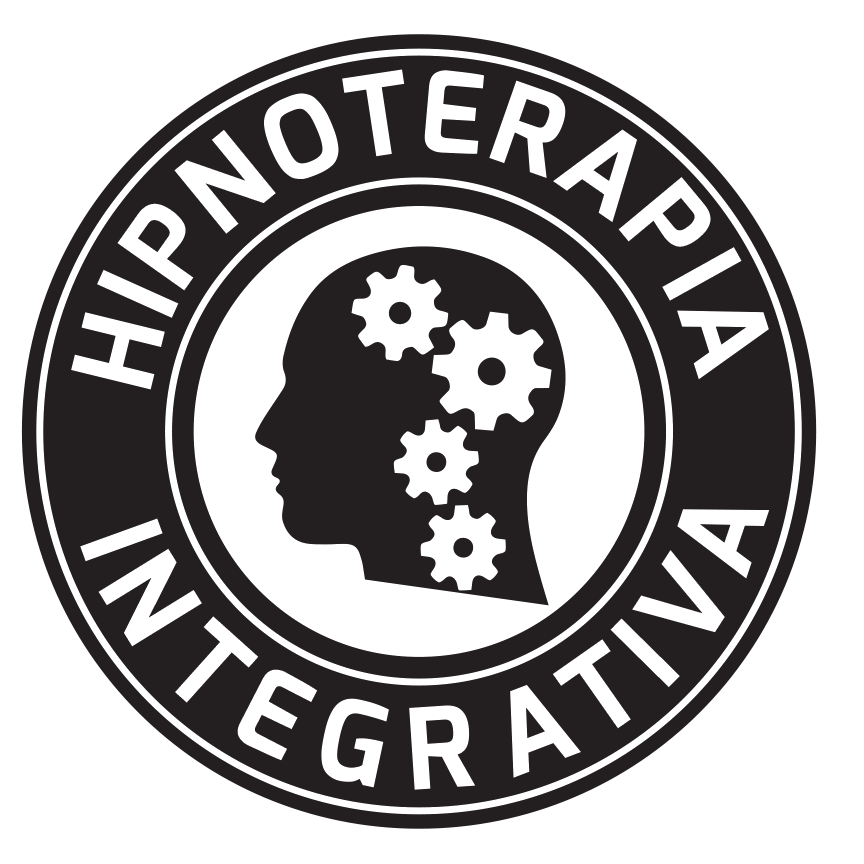 Puedes llevar un caballo al estanque a beber agua, pero no puedes obligarlo a beber 

(proverbio maya)
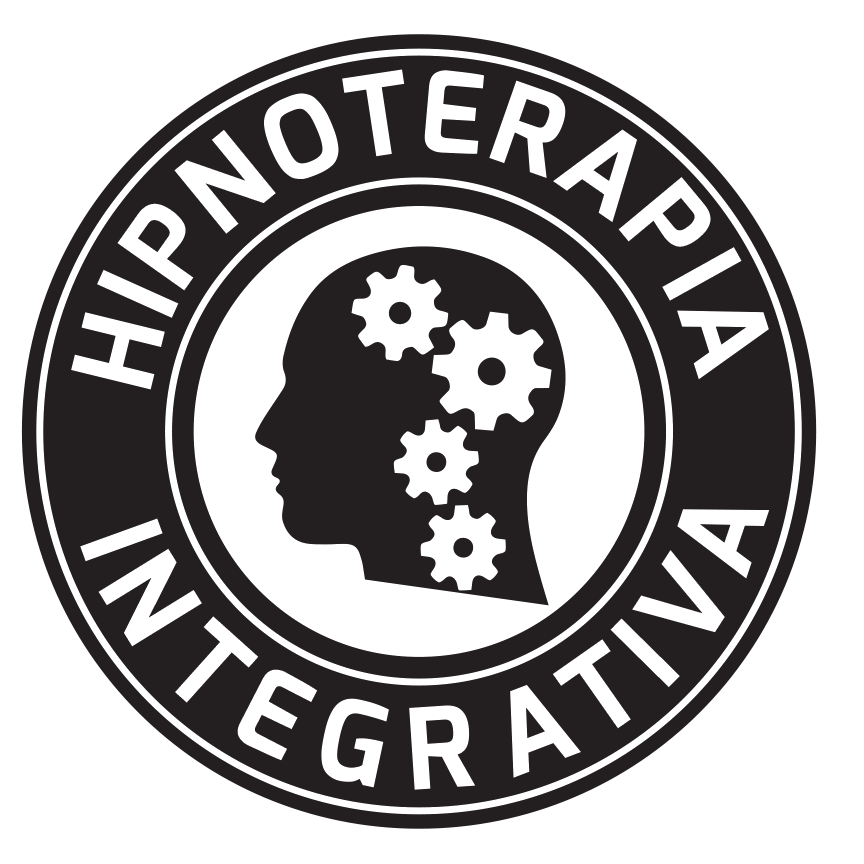 TÚ VERDADERO FOCO ES
Desarrollar tu habilidad y seguridad/confianza en tí es más importante que conseguir un certificado, incluso más allá de aprender una técnica.
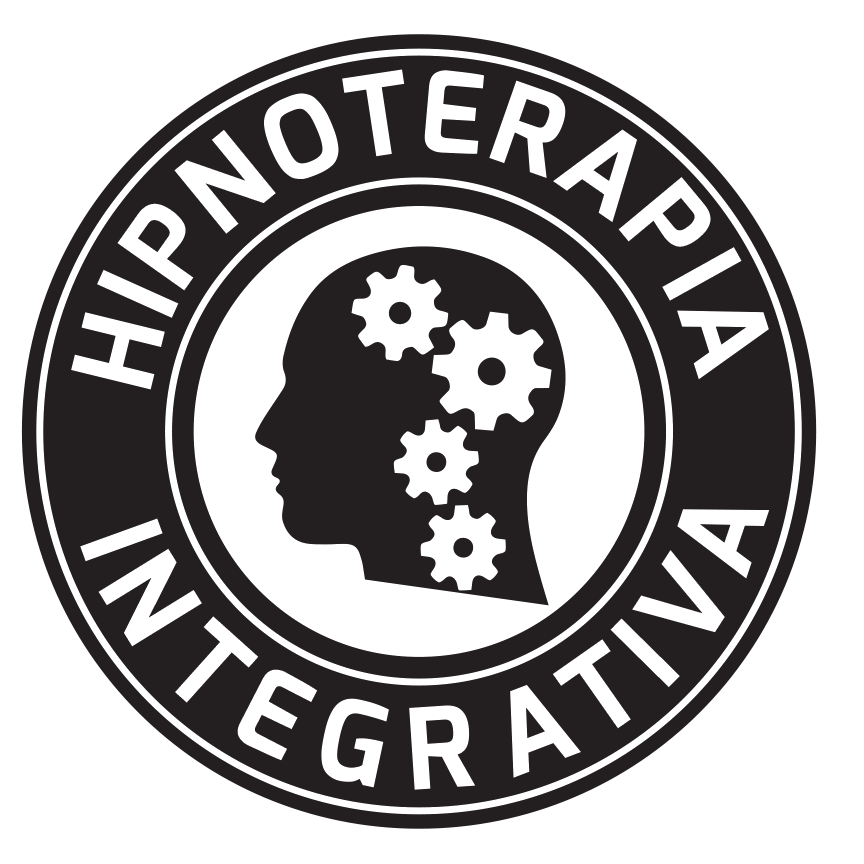 ¿QUÉ ES EL SUBCONSCIENTE?:- Inconsciente: Resposable de funciones vitales- Subconsciente: Grabación de programas mentales, emocionales y energéticos aprendidos desde…	- Es automático	- Emociones, experiencias, valores, creencias, 	intuición, imaginación	- Algoritmo del subconsciente y forma de 	comunicarse: Símbolos, colores, imágenes, sensaciones,    emociones- Consciente:Toma de decisiones, racionalidad y numérica.
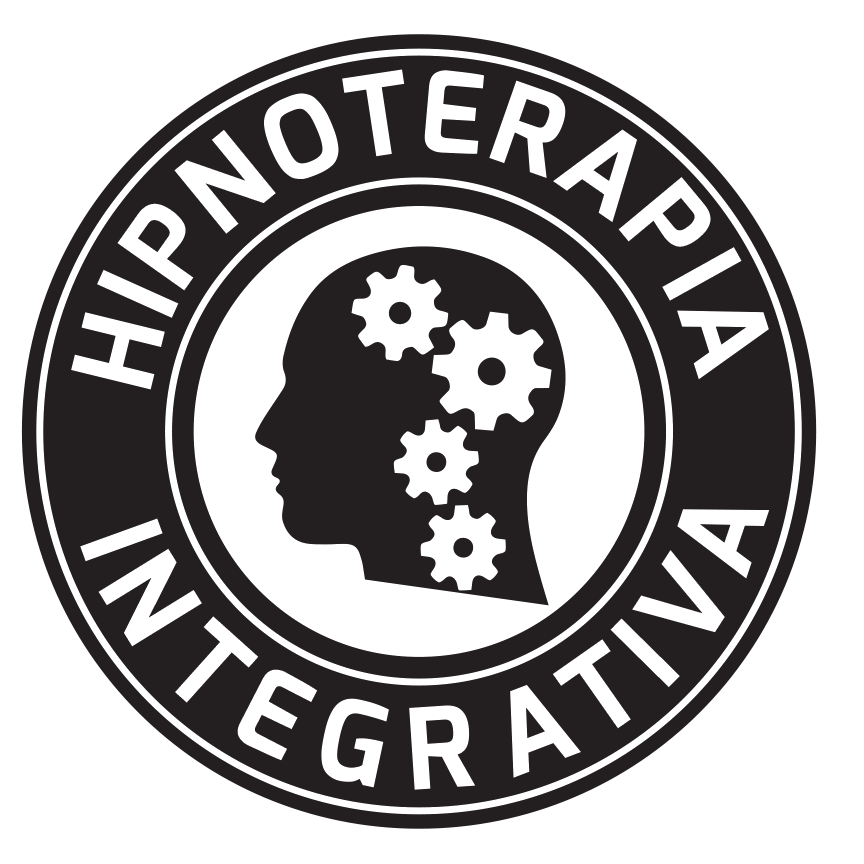 Ciclo de HipnosisTenerlo presente siempre (estar abierto a ser flexible)
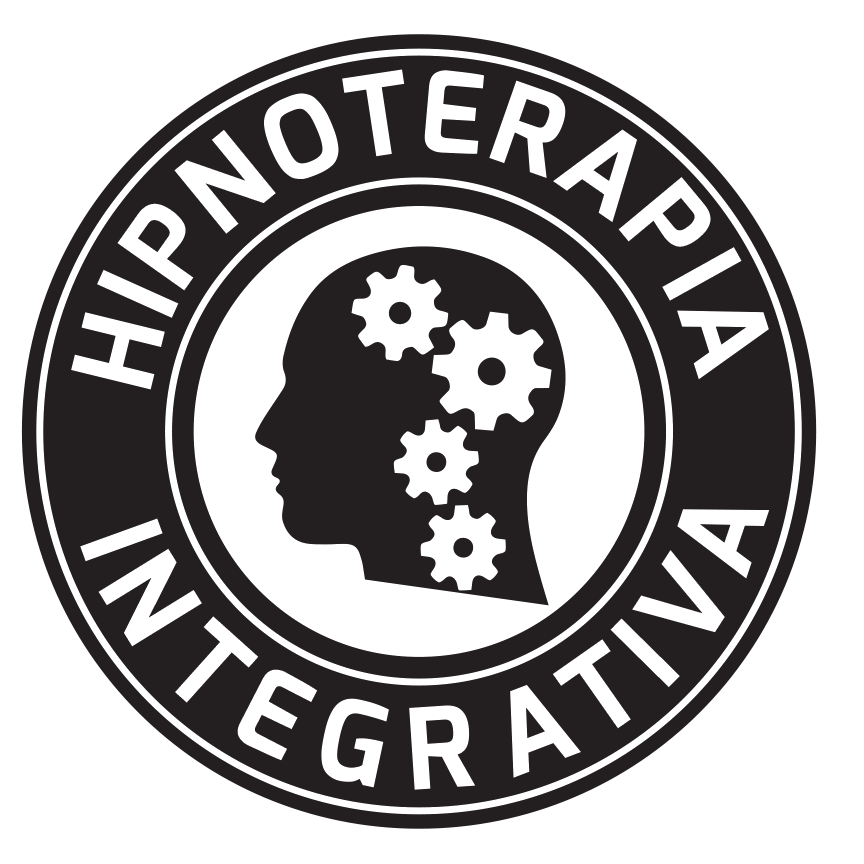 - PRE-TALK (Crear expectación positiva real)	- “Yes” Set o conseguir varios “Síes”- INDUCCIÓN- PROFUNDIZACIÓN	- Lugar seguro/mágico/de  cambio- LIMPIEZA EMOCIONAL- SUGESTIONES Y TRABAJO TERAPEUTICO 	- Anclaje	- Orden post hipnótica- PUENTE HACIA EL FUTURO- SALIDA/EMERGER
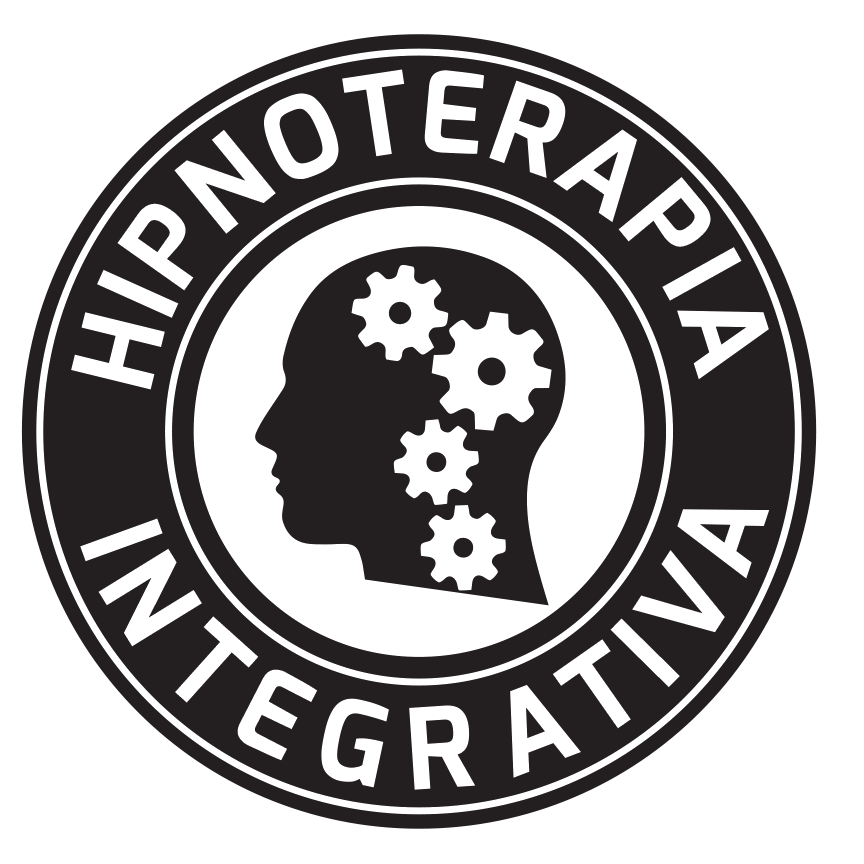 Pre-talk/Charla Inicial Preparativa: El poder lo tiene quien va a ser hipnotizado, confianza entre hipnotista  y cliente (rapport)
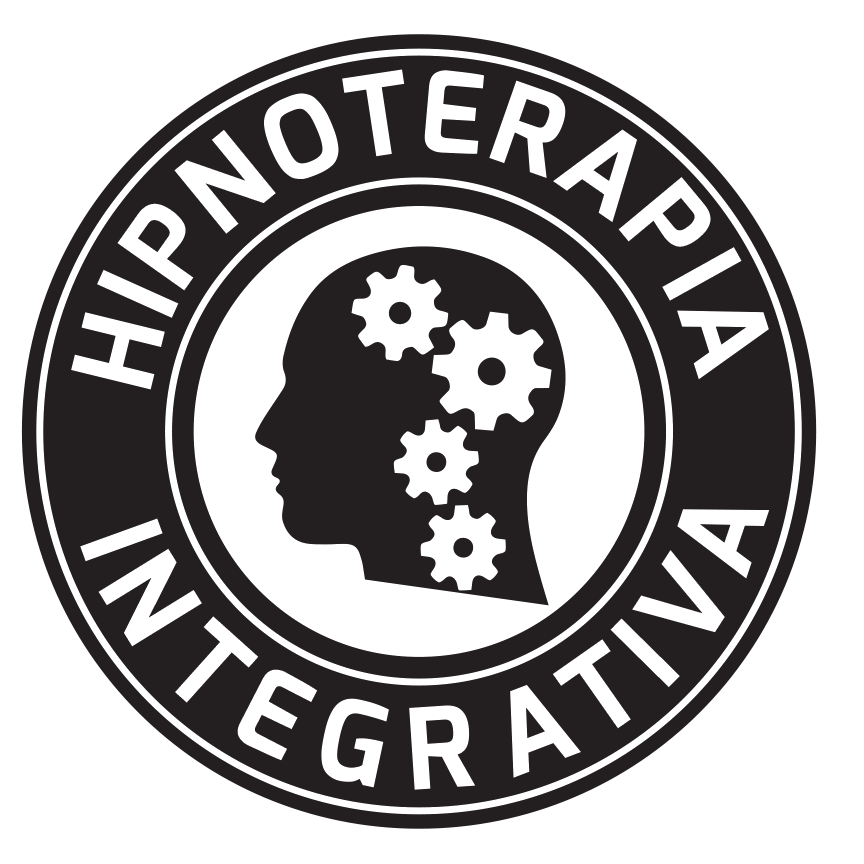 PRE-TALK:	- Hipnosis es un estado de focalización 	de la 	atención	- Focalización de los sentidos	- Utilización de tu imaginación	- Comunicación con tu subconsciente	- Conexión entre tu mente y tu cuerpo	- Desmitificar (no es dormir, no es pérdida de 		control, no es desvelar secretos, no te vas a quedar 	atascado en hipnosis…)	- Estado natural de la mente (Ejemplo)	-¿Qué conoces sobre la hipnosis?	- Sentirte seguro
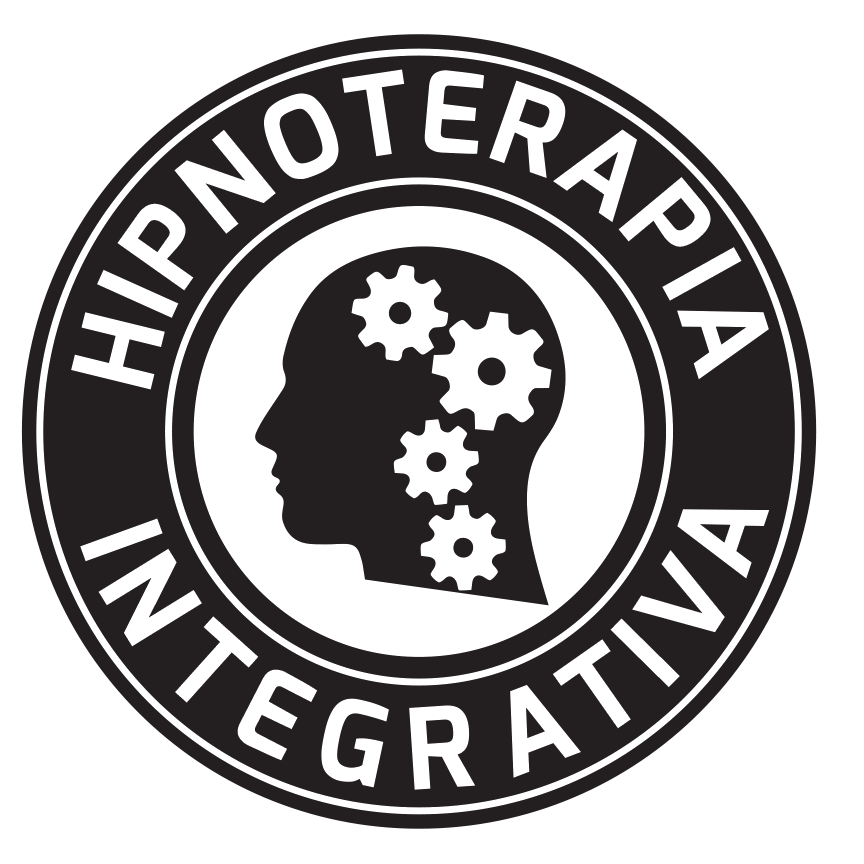 “YES” SET: - ¿Estás preparado para seguir mis instrucciones?- ¿Vas a seguir mis instrucciones?- ¿Te gustaría ser hipnotizado?- ¿Te gustaría entrar en hipnosis?-  ¿Preparado para hacer el cambio en tu vida?
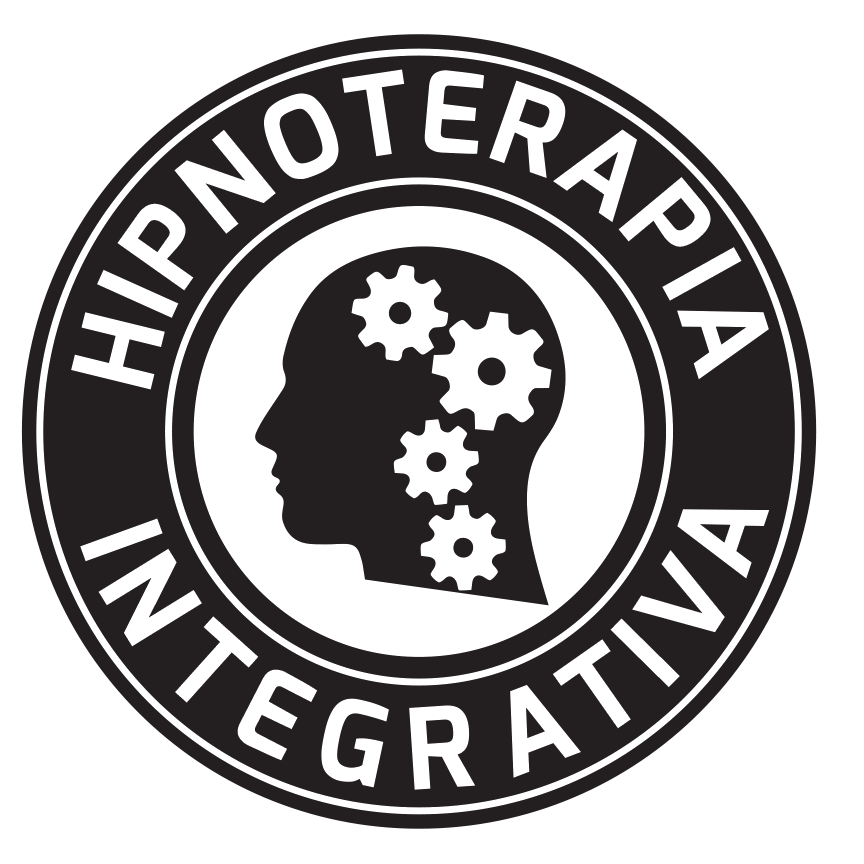 INDUCCIÓN (Siente la HIPNOSIS)- Relajación no es lo mismo que hipnosis- Hipnosis no es relajación- Es una experiencia subjetiva (cada persona la siente/experimenta de forma diferente)
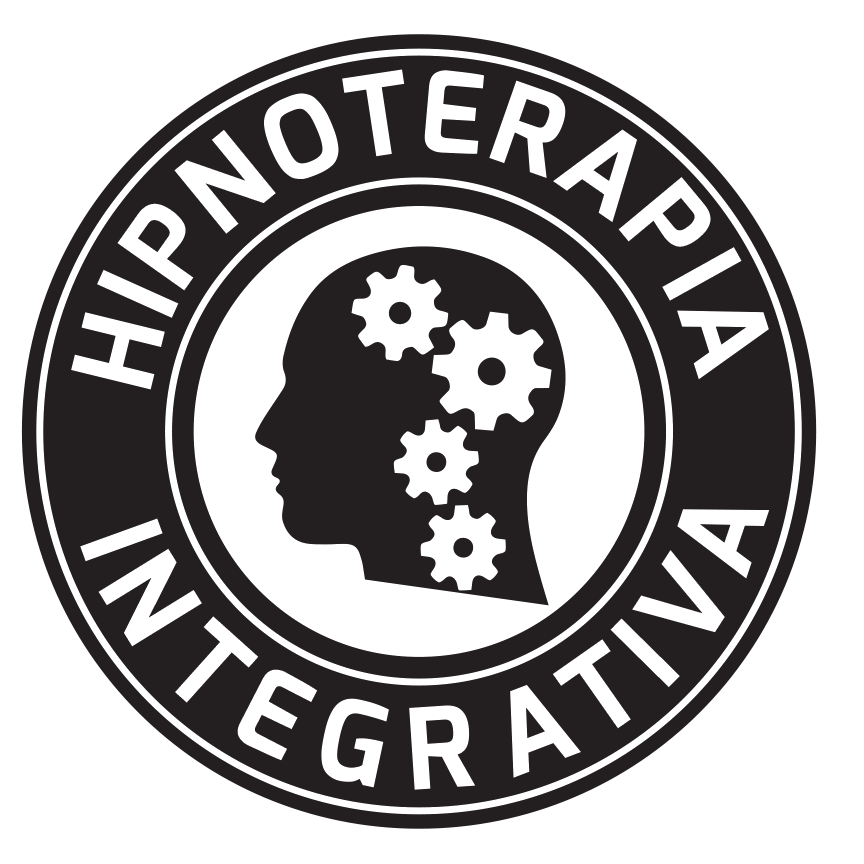 PROFUNDIZACIÓN (cualquier elemento puede utilizarse):	- Del 10 al 1	- La respiración, el latido del 	corazón	- “Los coches de la  calle”
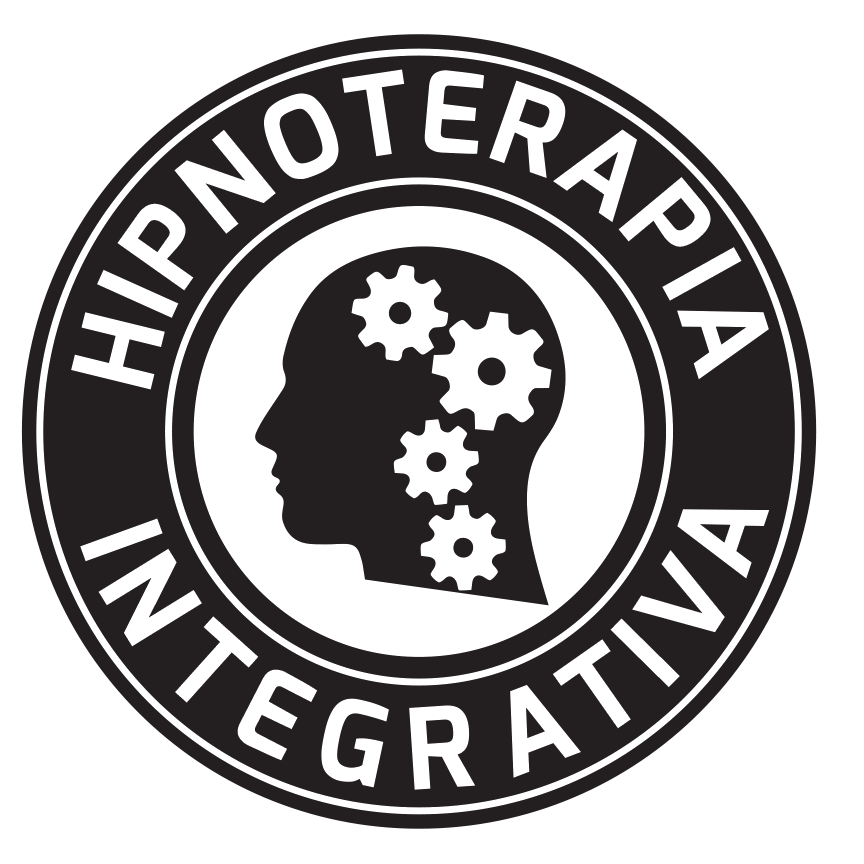 LUGAR MÁGICO: Metáfora para comenzar el proceso de cambio con hipnosis
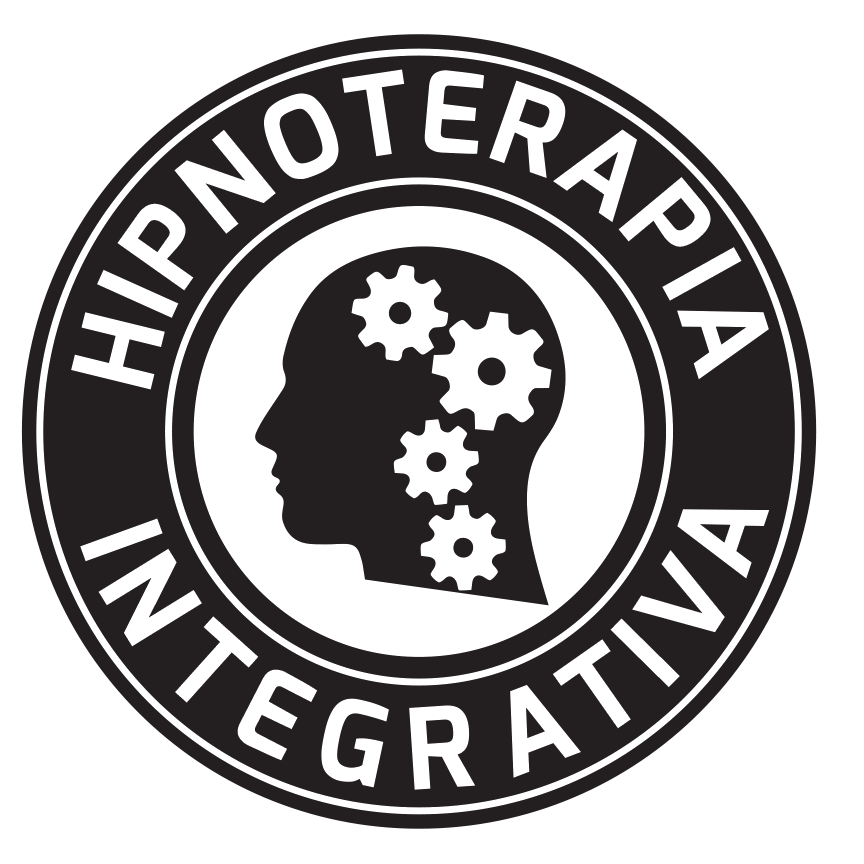 LIMPIEZA EMOCIONAL ( con o sin contenido)	- Comunicación con el subconsciente para soltar emociones, sensaciones, imágenes, eventos…negativos que han bloqueado avanzar o superar bloqueos.- Utilizamos el silencio, descubrimos lo que surge (soltar lo que sea necesario o vaciar)
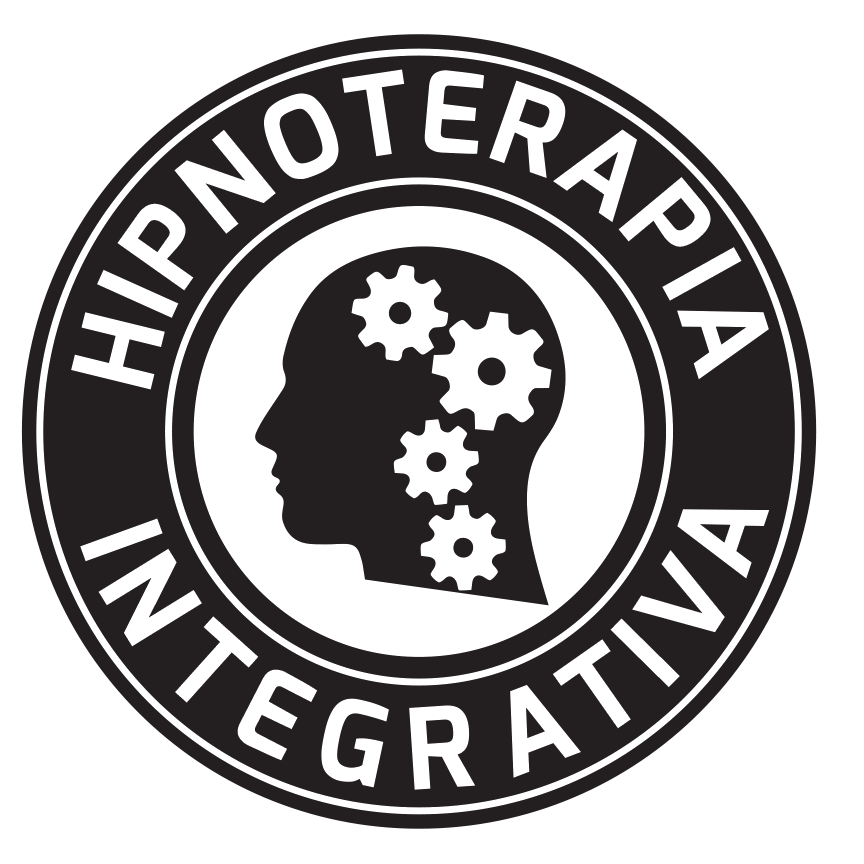 SUGESTIONES (PARTE TERAPEÚTICA)	- Sugestiones directas	- Sugestiones indirectas 		(lenguaje hipnótico)	- Metáforas	- Intervenciones psicológica: PNL, 	Gestalt, TCC)	- Silencio	- Curación niño interior
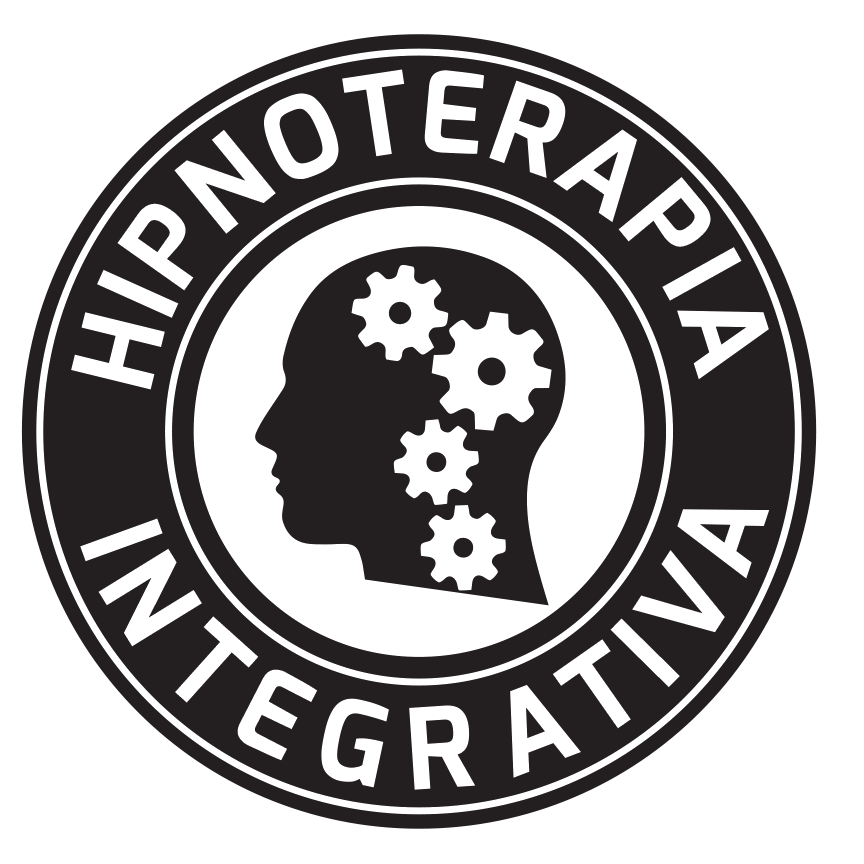 El objetivo es buscar recursos en la vida de la persona.También se pueden imaginar esos recursos en la historia de vida de personas que disponen de los recursos necesarios.
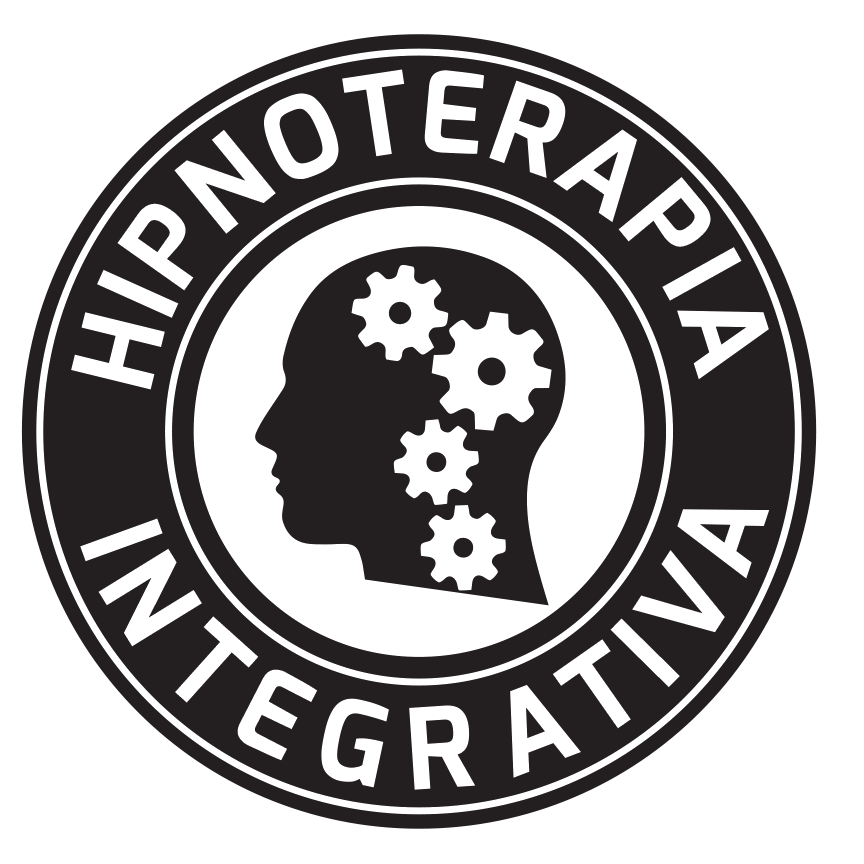 ANCLAJE (grabación mental de la emoción durante la sesión)
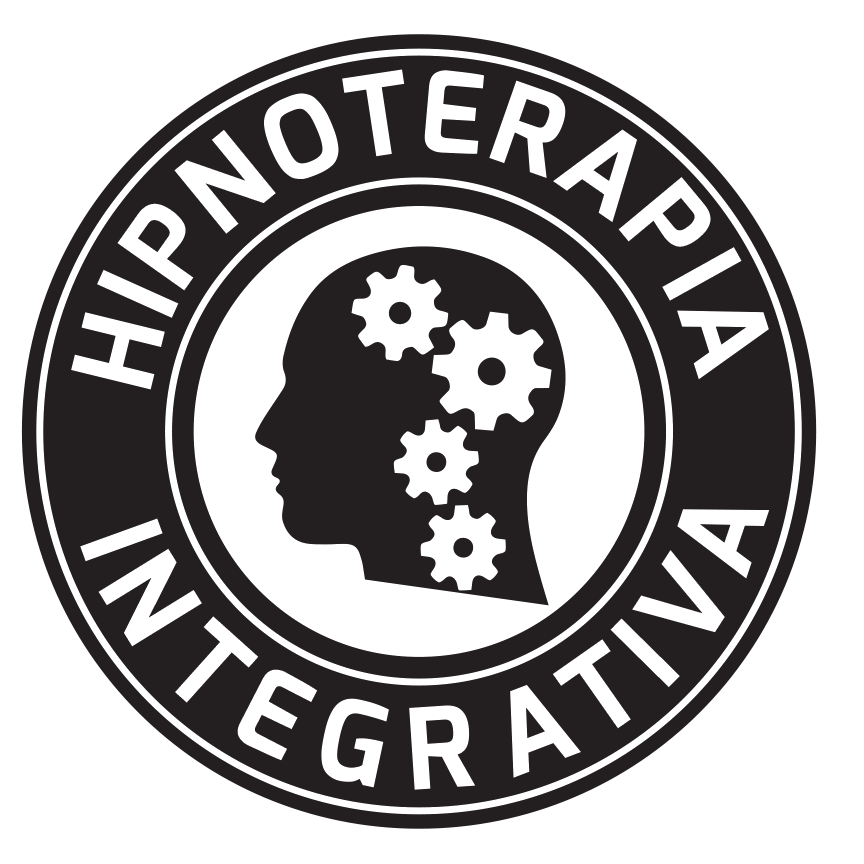 ORDEN POST-HIPNÓTICA (“cada vez que ocurra X (anclaje) te va a recordar Y (emoción o cambio deseado)”
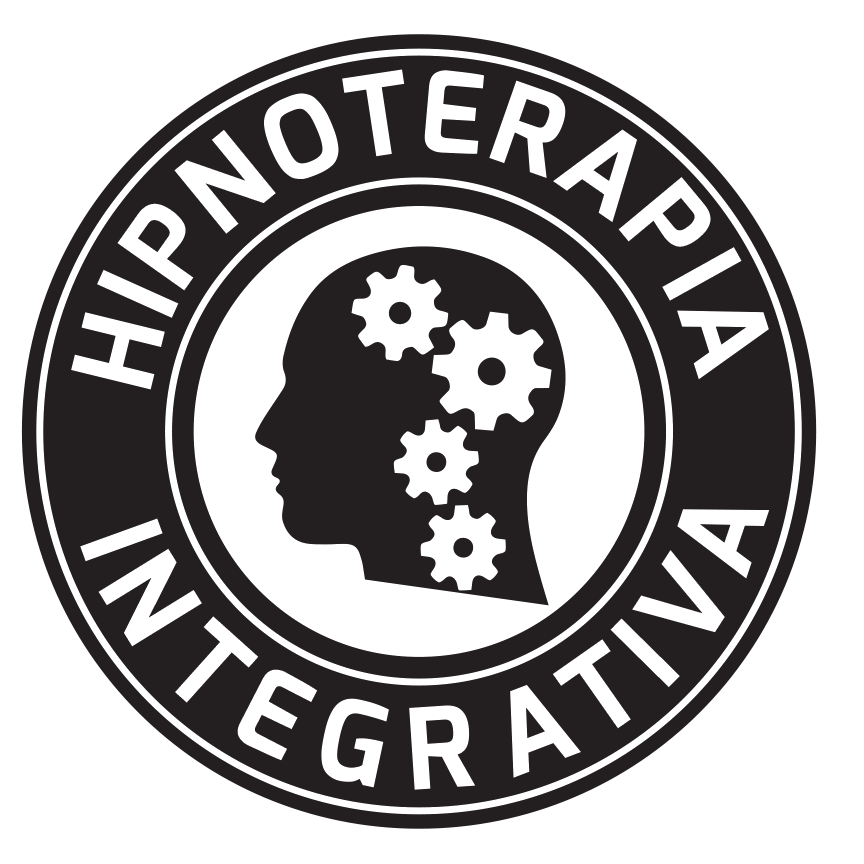 PUENTE AL FUTURO (imagina el camino con los nuevos recursos y tu “nuevo yo”)
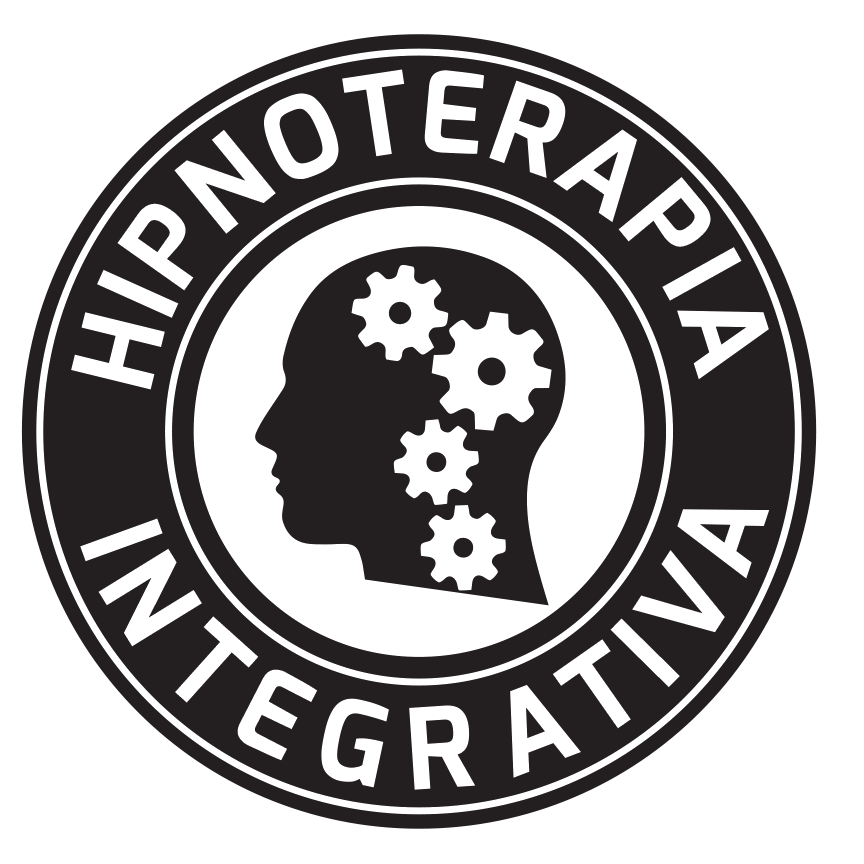 Salida/Emerger: (“cuando cuente del 1 al 5, abrirás los ojos, sintiéndote muy bien”)
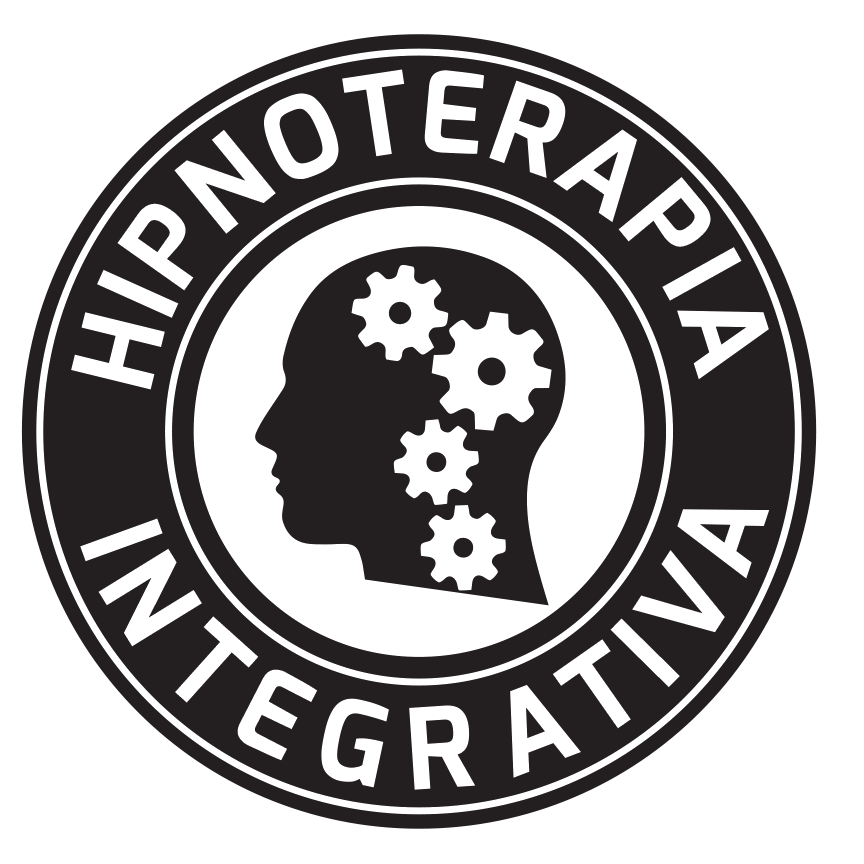 - PRE-TALK (Crear expectación positiva real)	- “Yes” Set o conseguir varios “Síes”- INDUCCIÓN- PROFUNDIZACIÓN	- Lugar seguro/mágico/de  cambio- LIMPIEZA EMOCIONAL- SUGESTIONES Y TRABAJO TERAPEUTICO 	- Anclaje	- Orden post hipnótica- PUENTE HACIA EL FUTURO- SALIDA/EMERGER
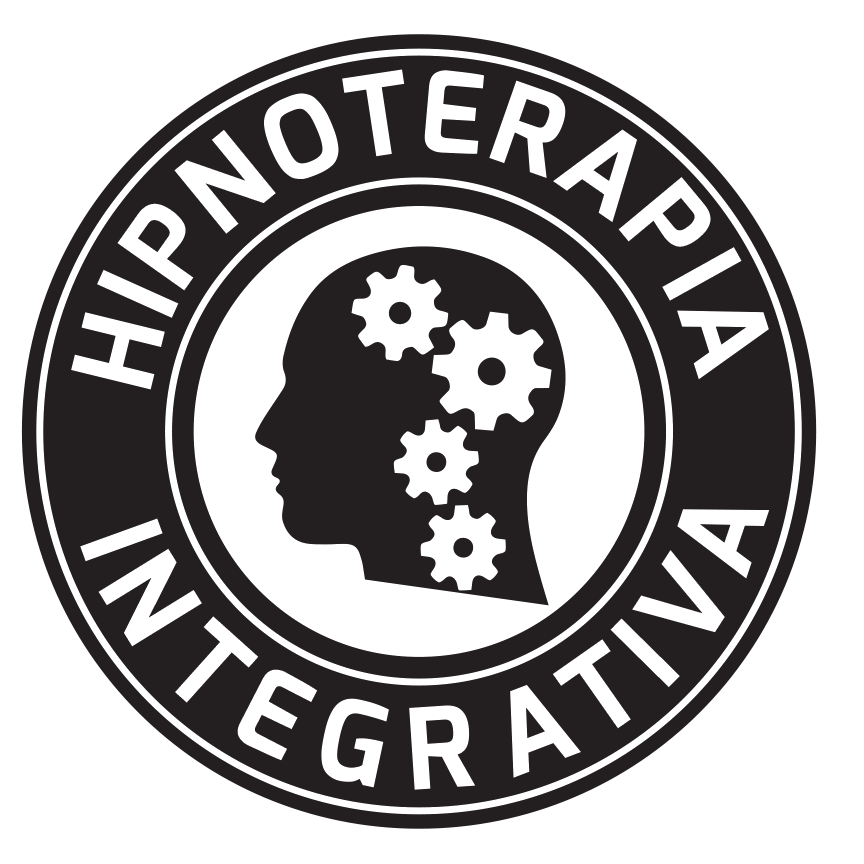 REINDUCIR
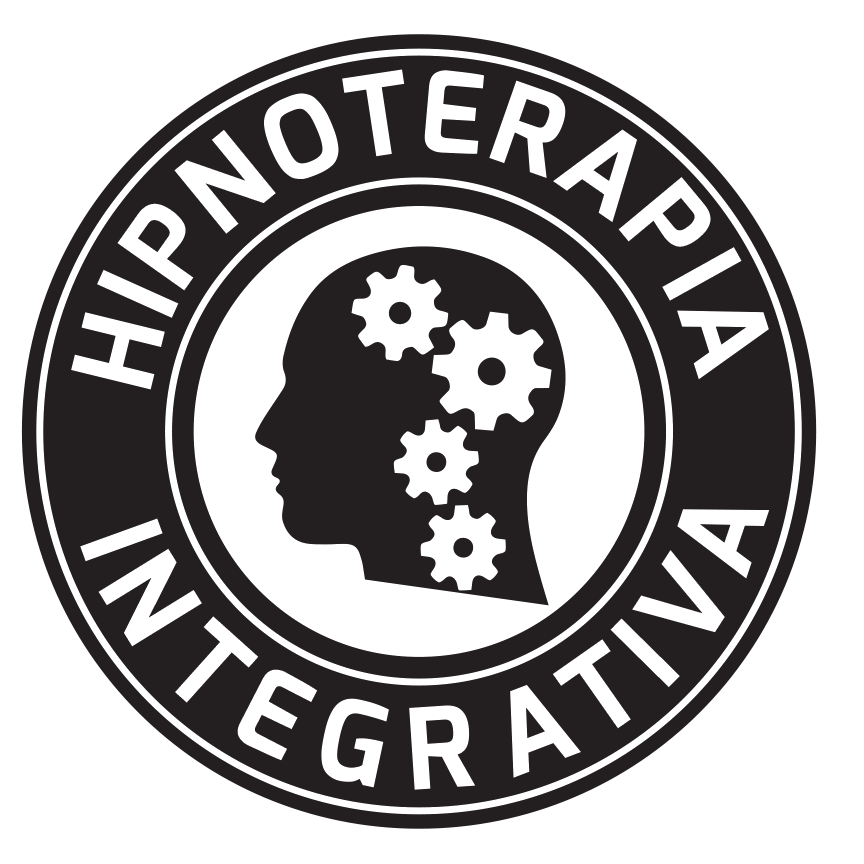 ABRIR Y CERRAR LOS OJOS (fraccionamiento)
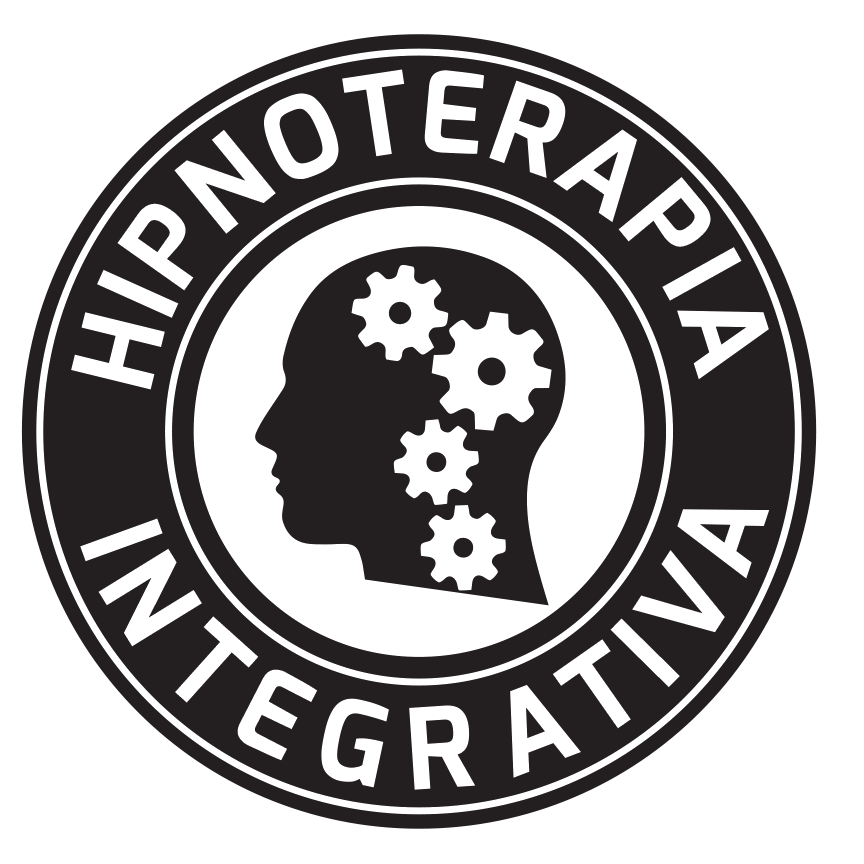 HIPNOSIS DINÁMICA
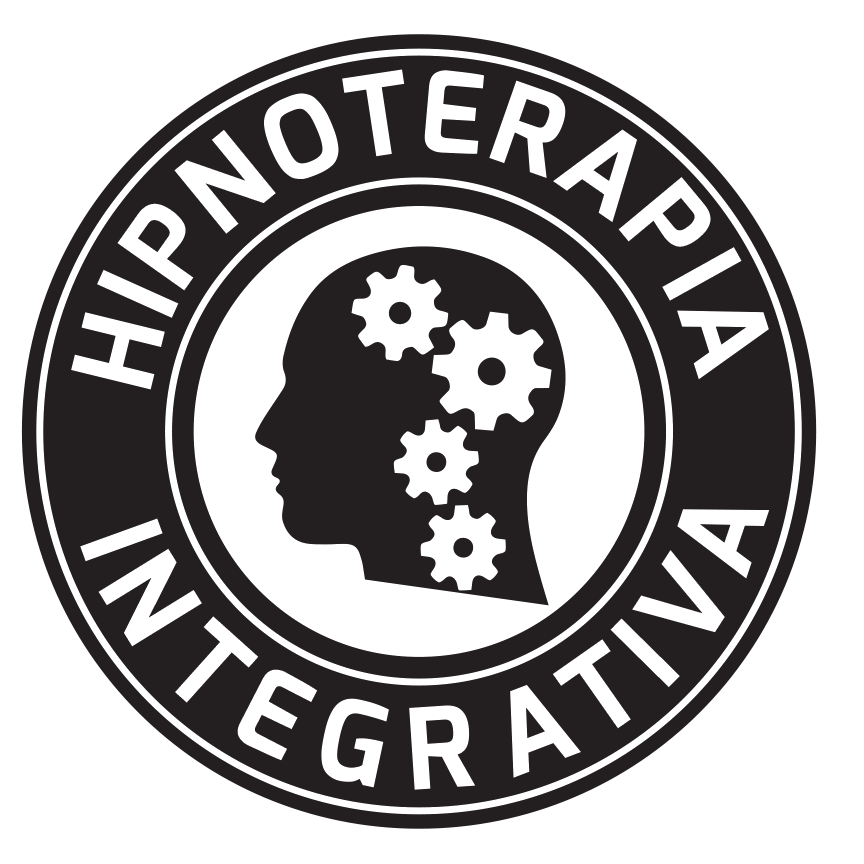 TIPOS DE INDUCCIONES:	- Rápidas (menos 3 minutos)	- Shock (segundos)	- Relajación Progresiva 		 			Muscular (desde 3 minutos hasta lo 	que quieras)
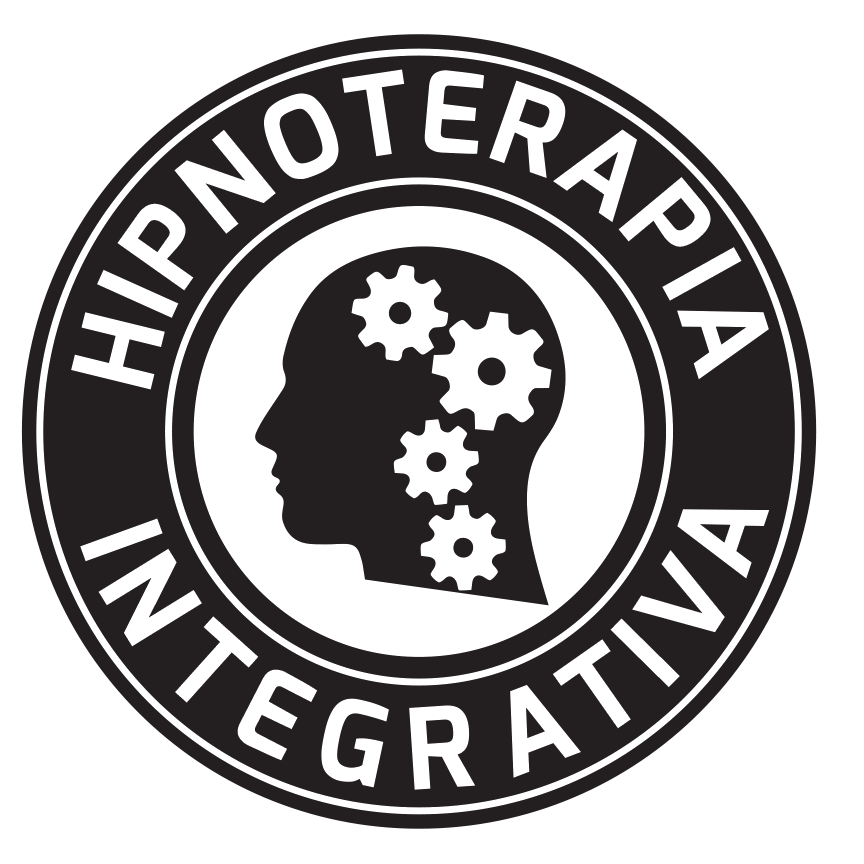 Las inducciones son parte del ritual hipnótico, aunque no siempre son necesarias. (veremos en hipnosis conversacional oculta)
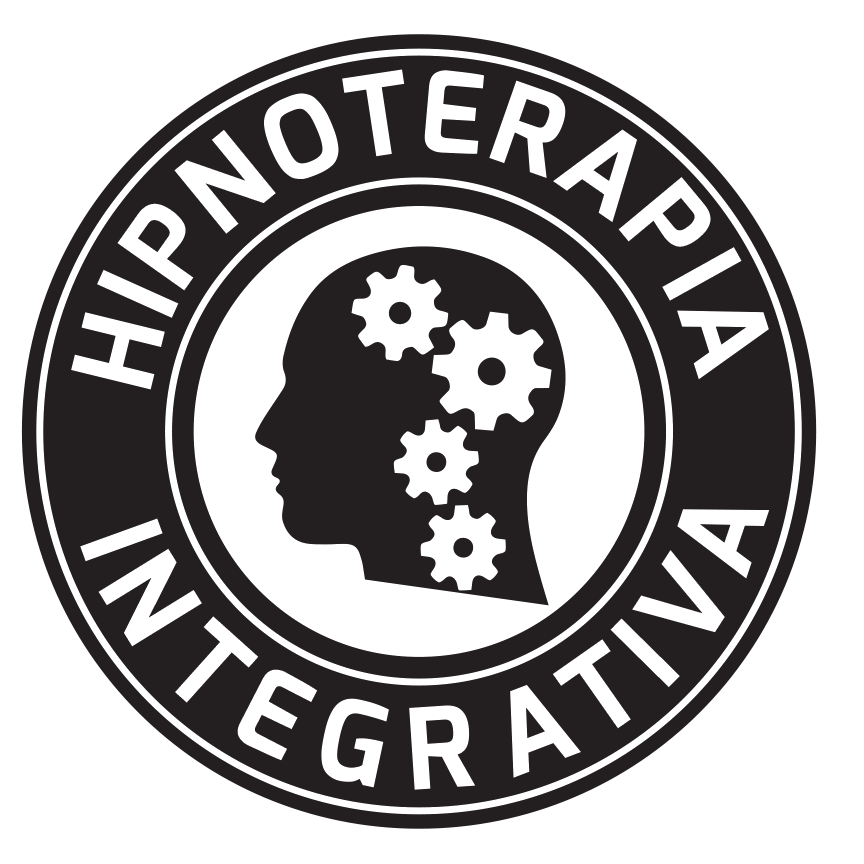 LENGUAJE HIPNÓTICO:Palabras a evitar durante las sugestiones: No, intentar (usar solo cuando queremos que la persona “falle” a hacer algo), debes, no puedo, espero, tengo que, necesito.
VER APUNTES  Y VIDEOS DE INDUCCIONES EN CURSO ONLINE HIPNOSIS EFECTIVA ( Método H.O.P.E + Lenguaje Conversacional)
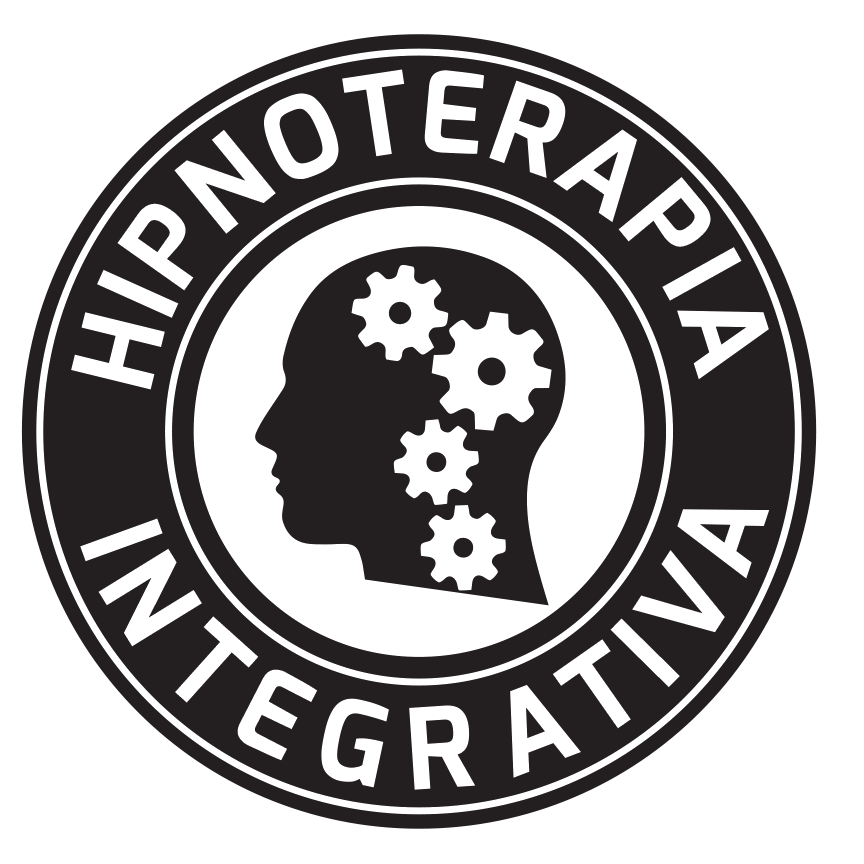 FÓRMULA PARA SUGESTIONES DIRECTAS:Of  = Rc + Rf- Objetivo Final (lo que quiere o desea)- Rc (Los recursos internos o externos que necesita para conseguir el Objetivo final + recursos que ya tiene de experiencias pasadas)- Rf (Lo que va a cambiar y mejorar en su vida cuando consiga el Objetivo Final – Motivación)
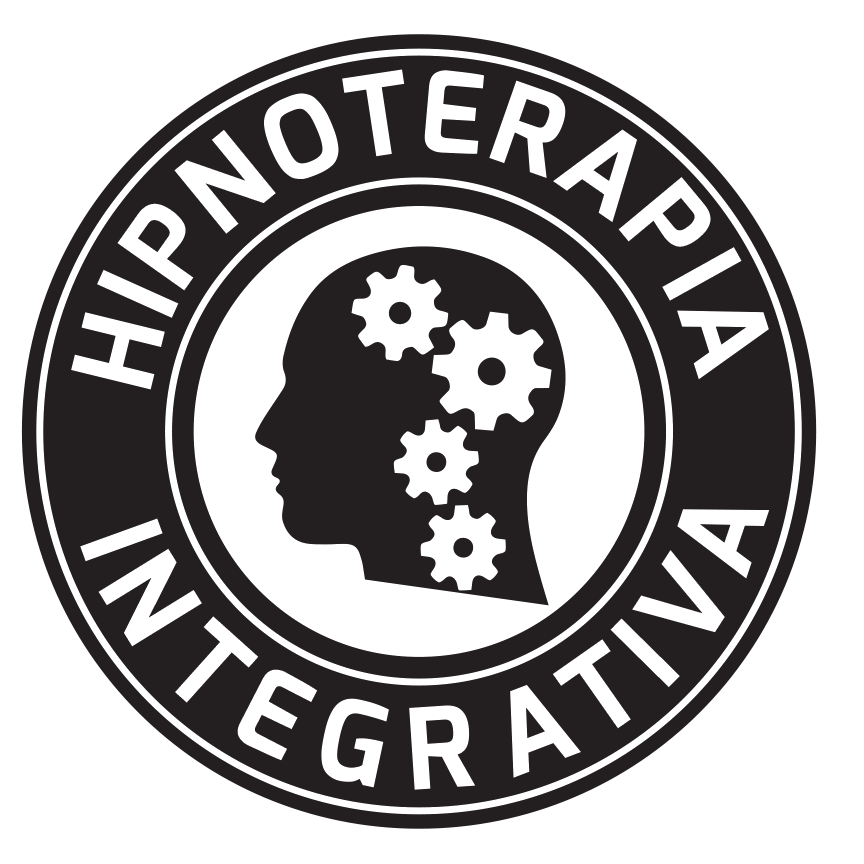 PRÁCTICAS INDIVIDUALES  (demostraciones)
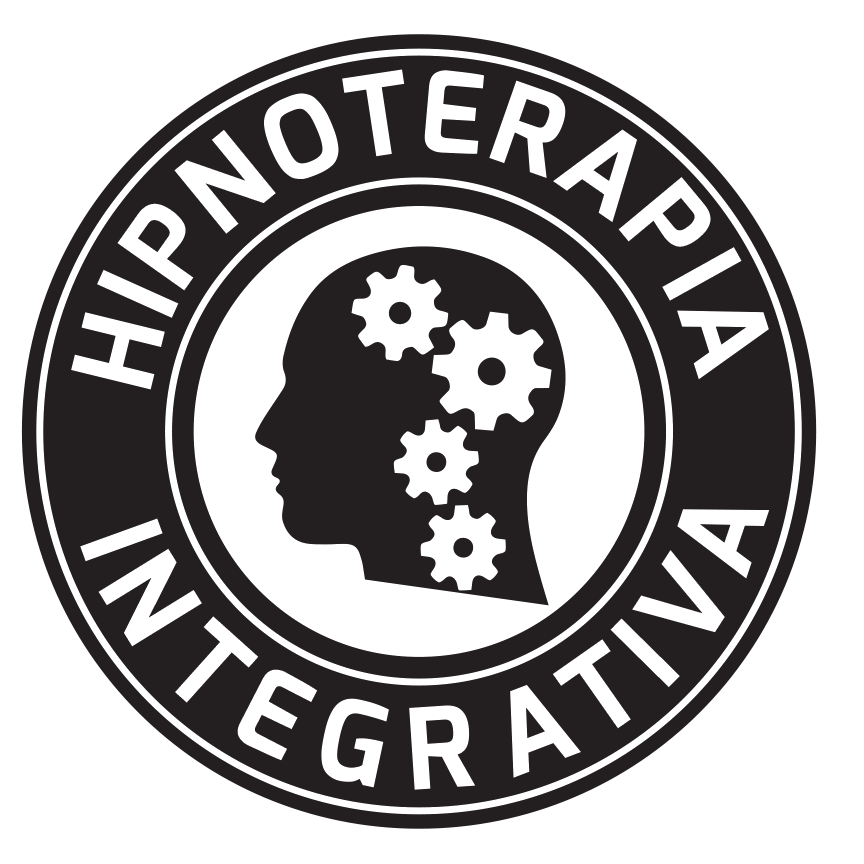 DEDOS MAGNÉTICOS
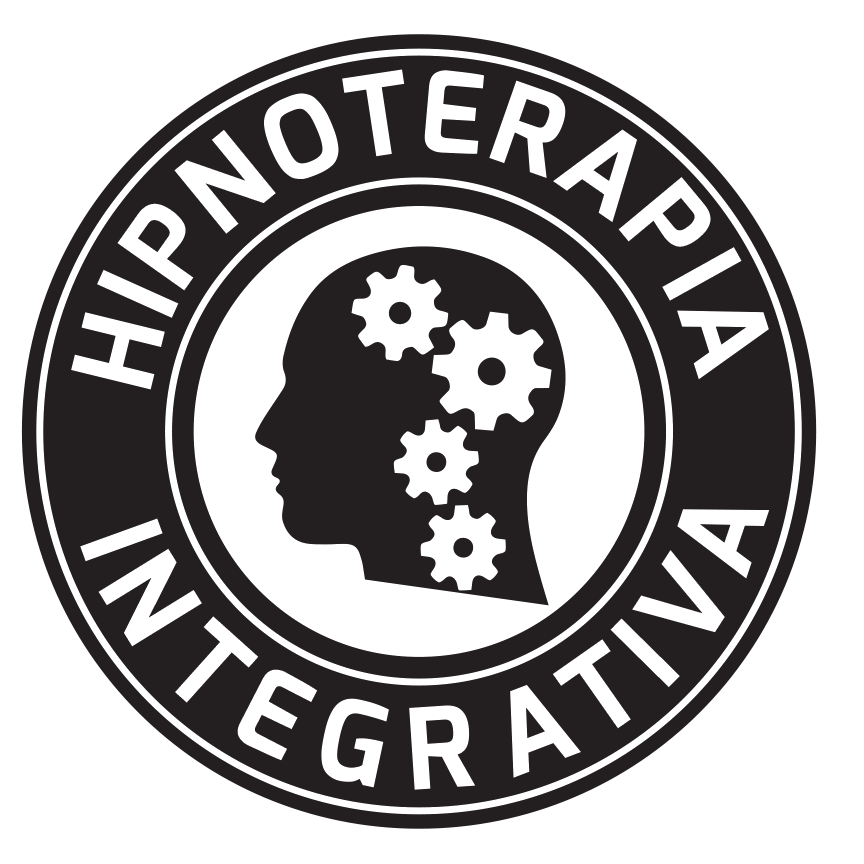 MANOS MAGNÉTICAS
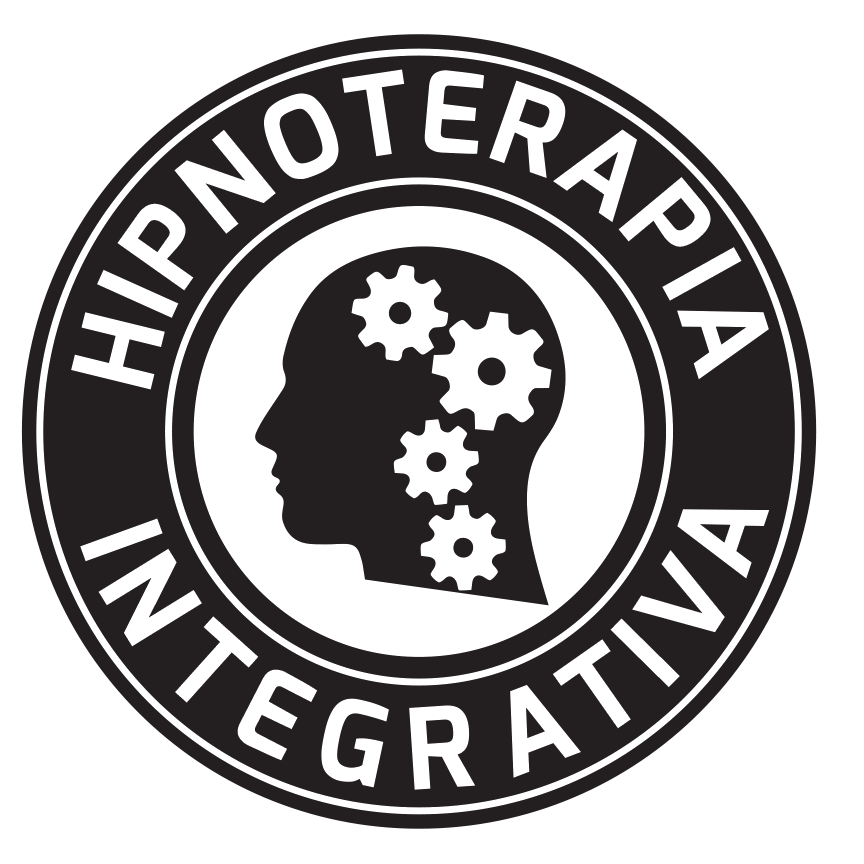 FIJACIÓN DE LA MIRADA
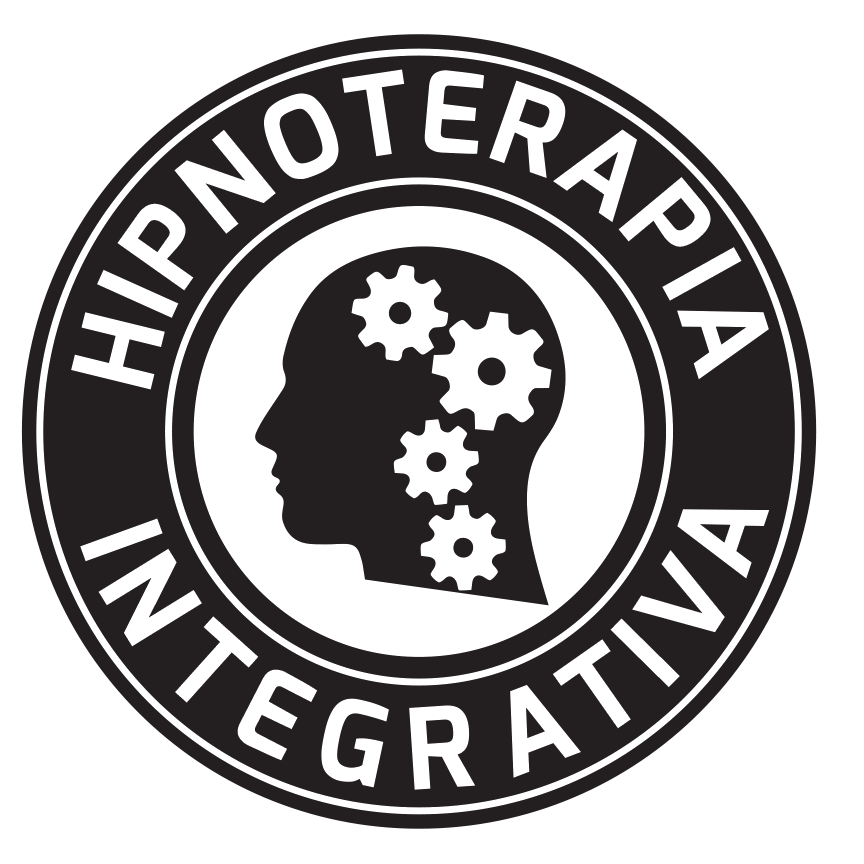 BRAZO RÍGIDO/CATALÉPTICO
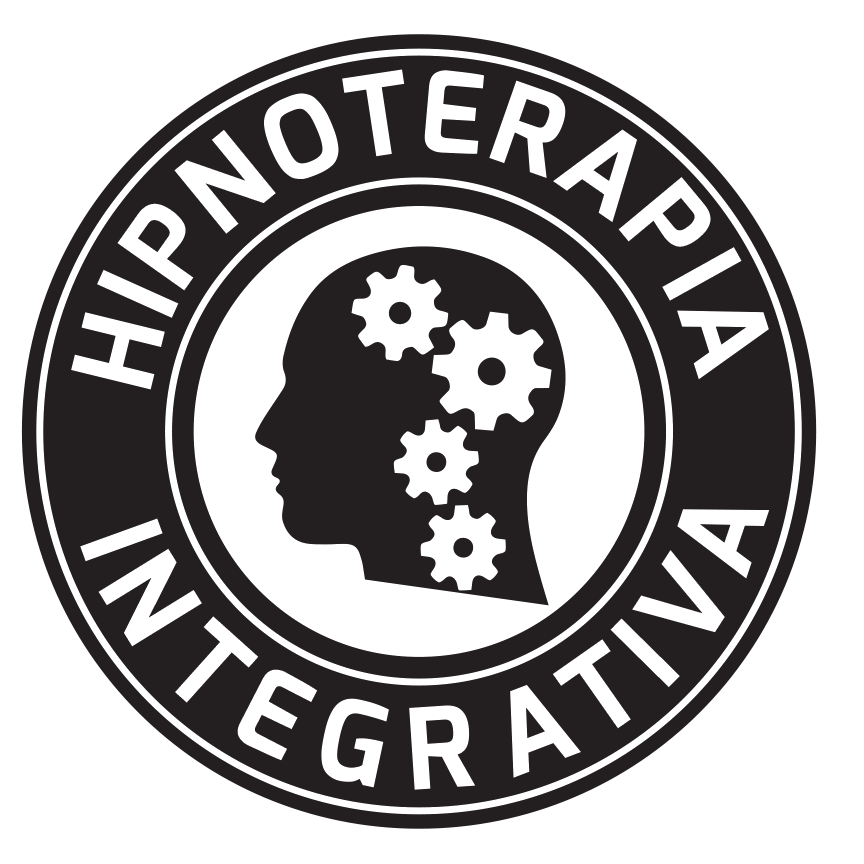 OJOS PEGADOS
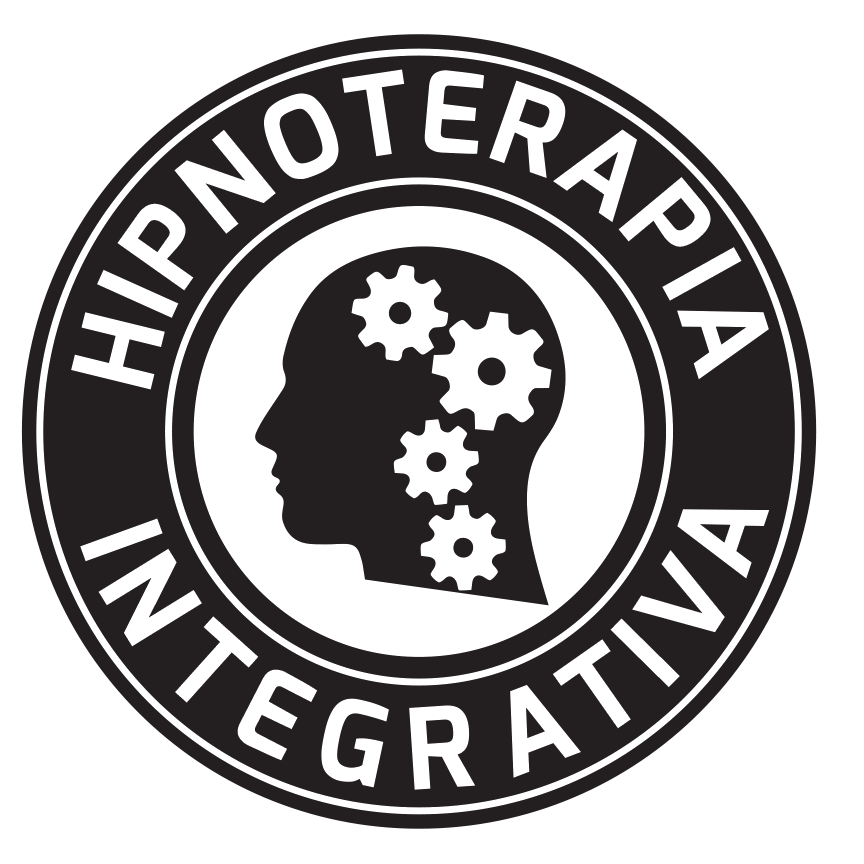 OTRAS INDUCCIONES (más físicas): Butterfly, Hand Take, hand shake, Relajación Progresiva Muscular
VER CURSO ONLINE: HIPNOSIS EFECTIVA Y MÉTODO H.O.P.E
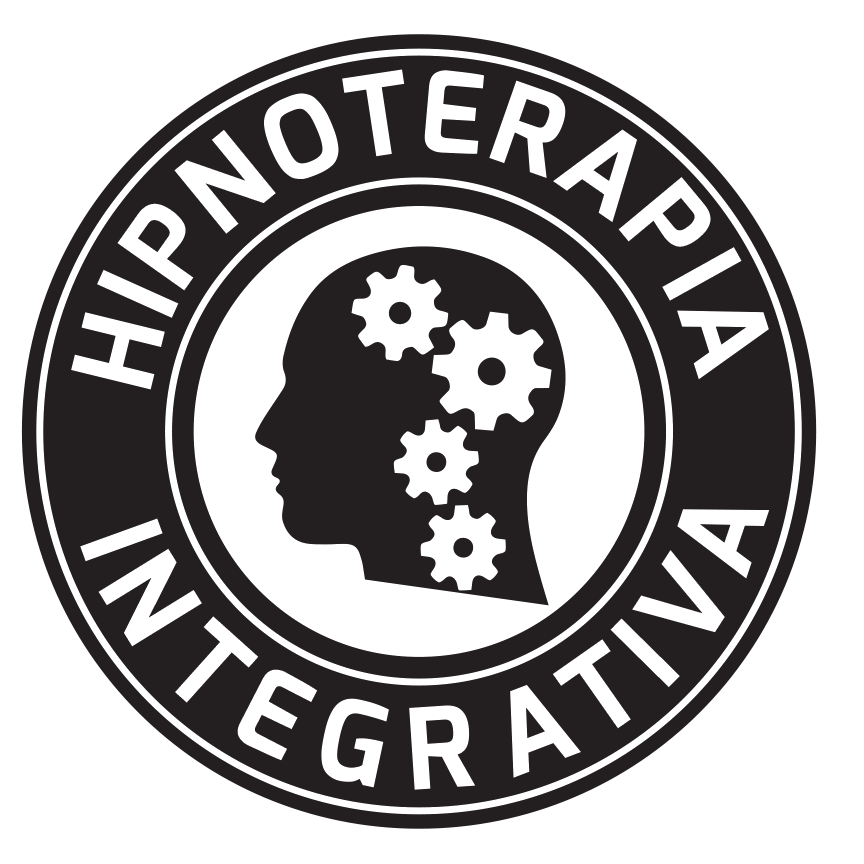 Inducciones para usar por internet a distancia
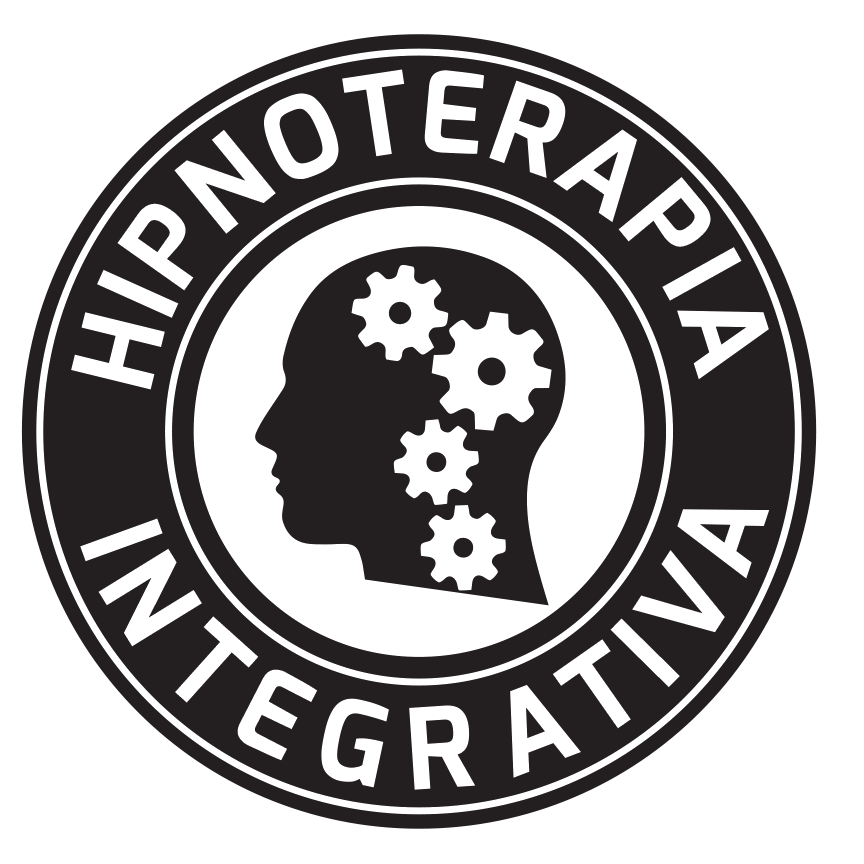 DESCANSO 10 MINUTOS
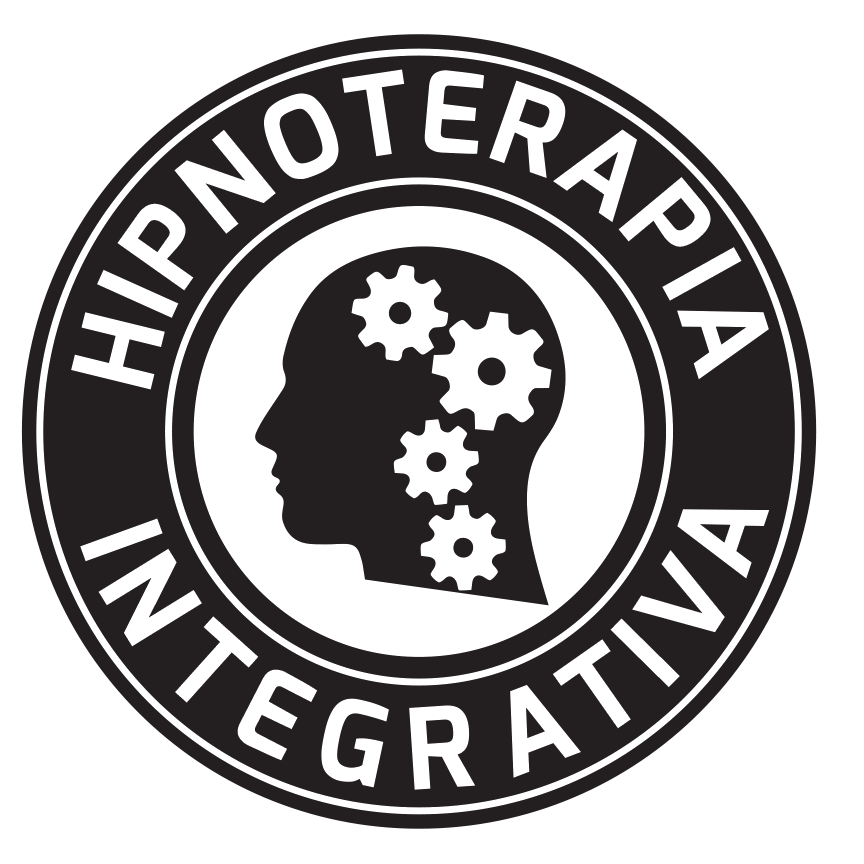 DEMOSTRACIÓN GRUPAL (comunicación con tu imaginación y creación de fenómenos hipnóticos)
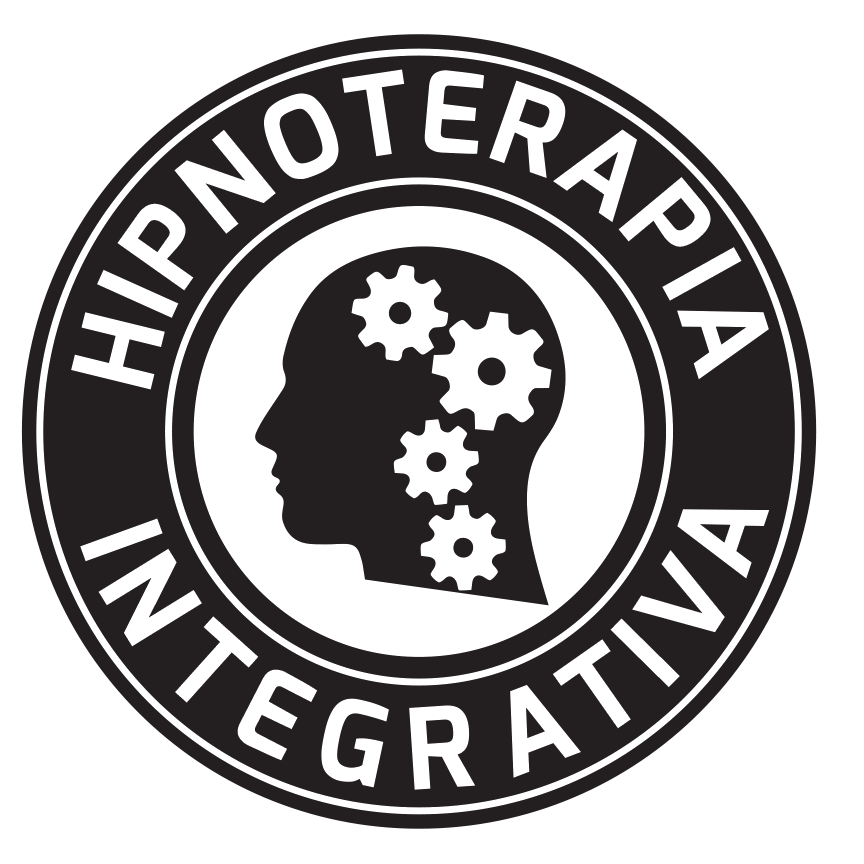 RECAPITULEMOS
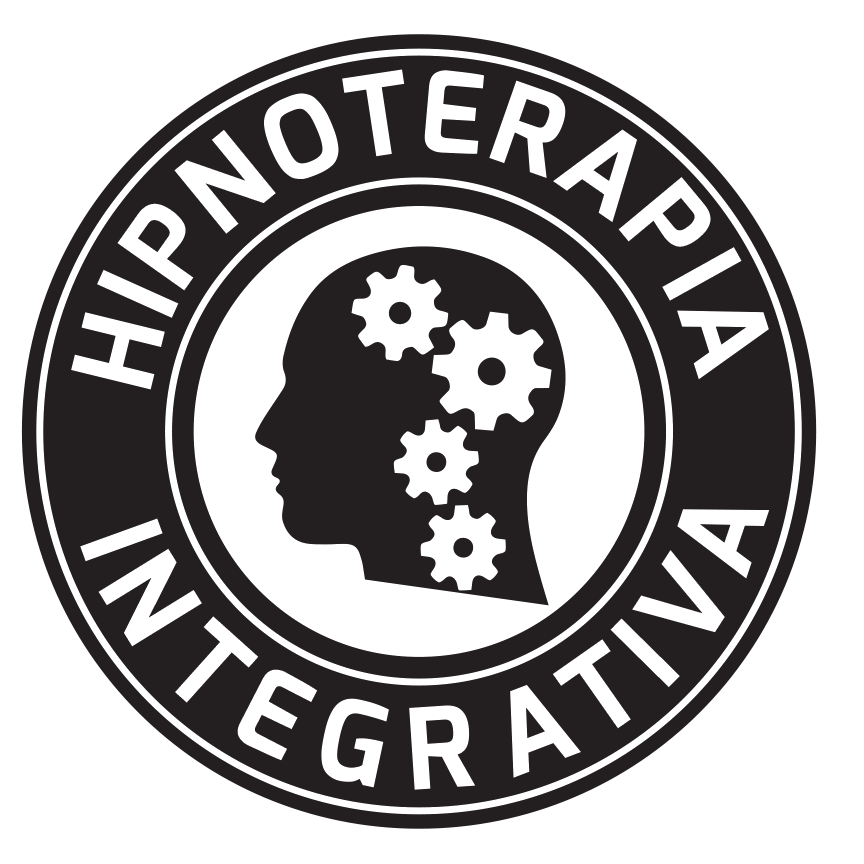 - Pre-Talk- Tests de Sugestibilidad o ejercicios de imaginación- Seguir “retando” a los participantes hasta las “manos pegadas”- Relajación Progresiva Muscular y supersugestión ( “a partir de ahora todo lo que diga se convertirá en tu realidad, asiente con la cabeza”- Rutinas (levitación del brazo, mano pegada, amnesia, distorsion olor, analgesia/anestesia, alucinación positiva, alucinación negativa y regalo hipnótico)
CREACIÓN DE FENÓMENOS HIPNÓTICOS (ayudan a “convencer” a la persona de las sensaciones subjetivas y del poder de su imaginación)
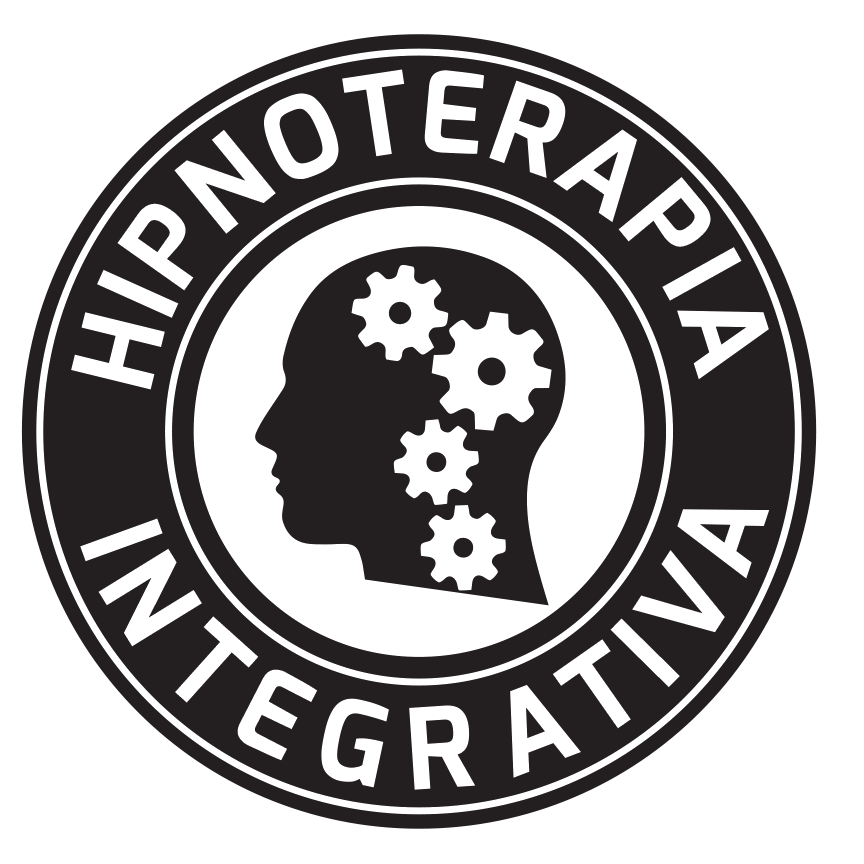 CREACIÓN DE FENÓMENOS HIPNÓTICOS La “profundidad” y la “sugestibilidad” en hipnosis no es lo más importante, ya que trabajamos con la experiencia subjetiva de la persona.
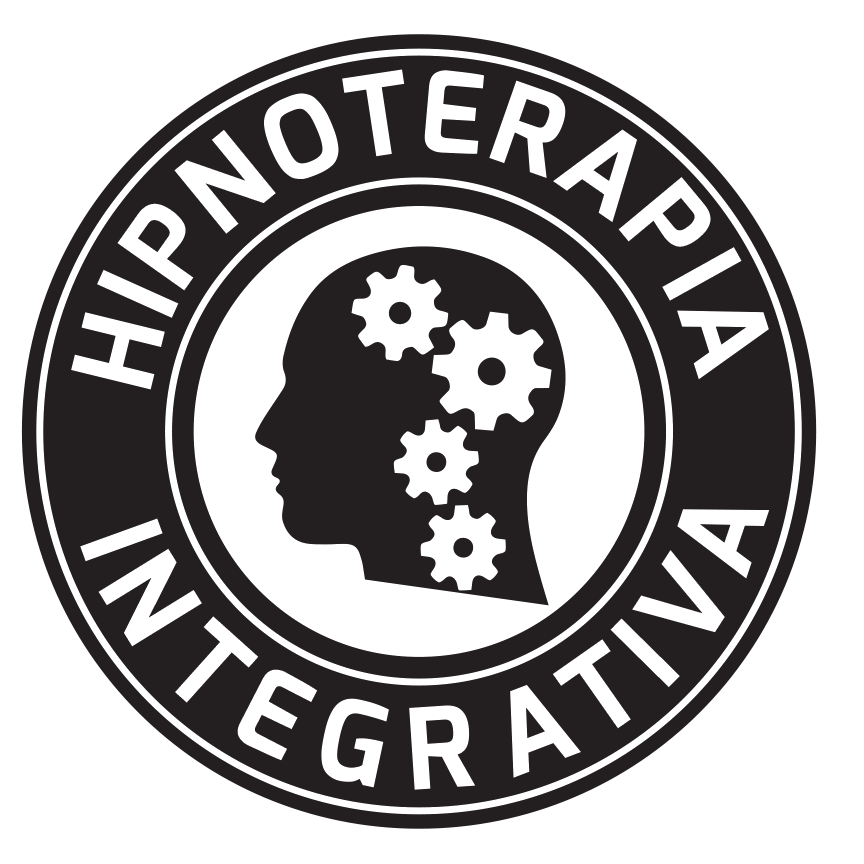 TRABAJO PARA SEMANA 1

Únirse al grupo de Facebook de la formación y hacer resumen de clase 1 (primeras 24 horas mejor)
Acceder a la Plataforma online donde están las grabaciones y los apuntes de esta semana
Se abrirá grupo de whatsapp de esta edición para empezar a coordinar prácticas
Empezar a practicar con otros terapeutas, peluches o con tu imaginación
Atender Clase día 2 – La Identidad del Hipnoterapeuta
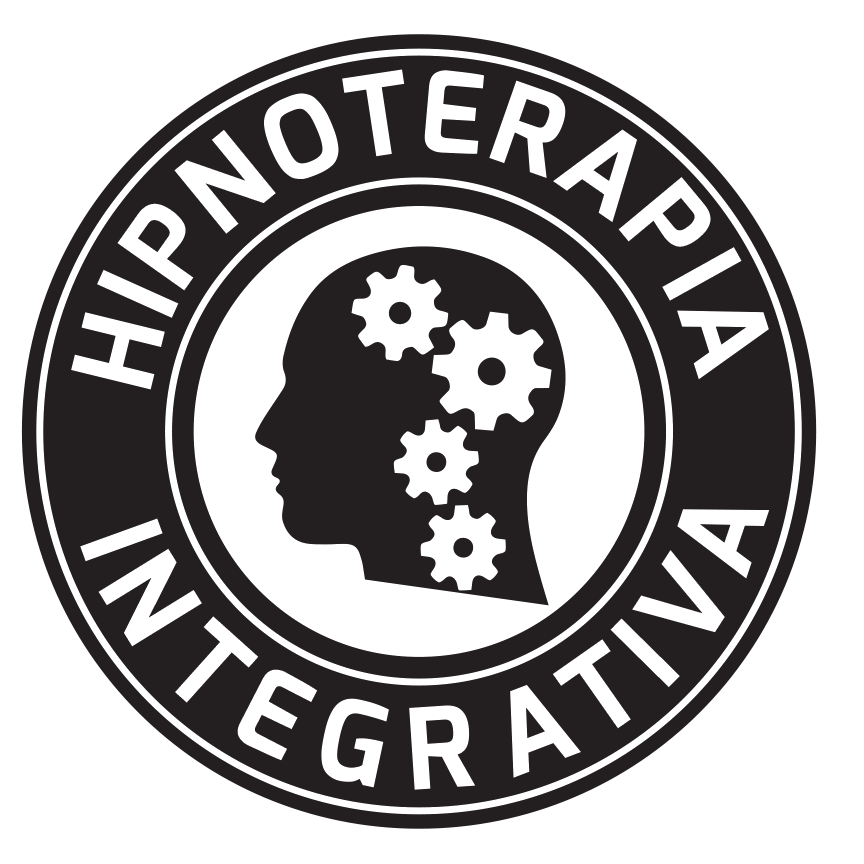 PRÓXIMA CLASE
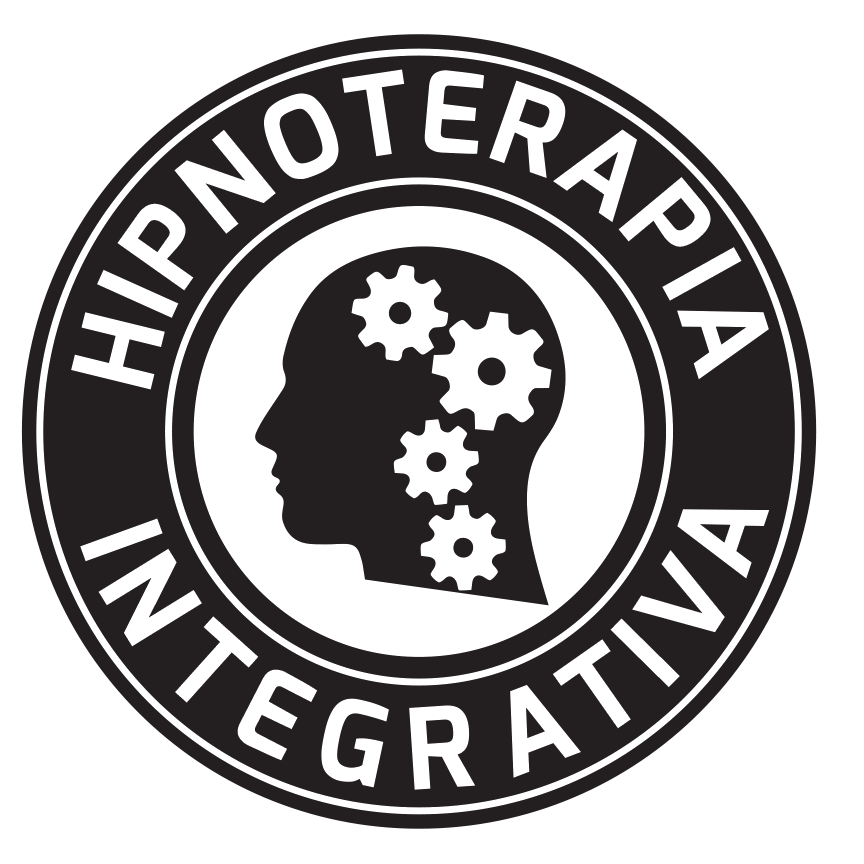